Defending the Right to Personal Liberty
A Practical Guide to Unlawful Arrests
Isaac Morrison, Solicitor Advocate, Legal Aid
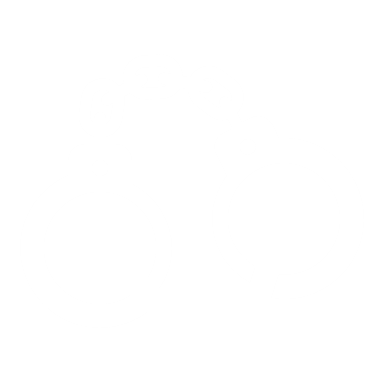 Outline
Part 1. 	What is an arrest?
Part 2. 	When is an arrest unlawful?
Part 3. 	What are the consequences of an unlawful arrest?
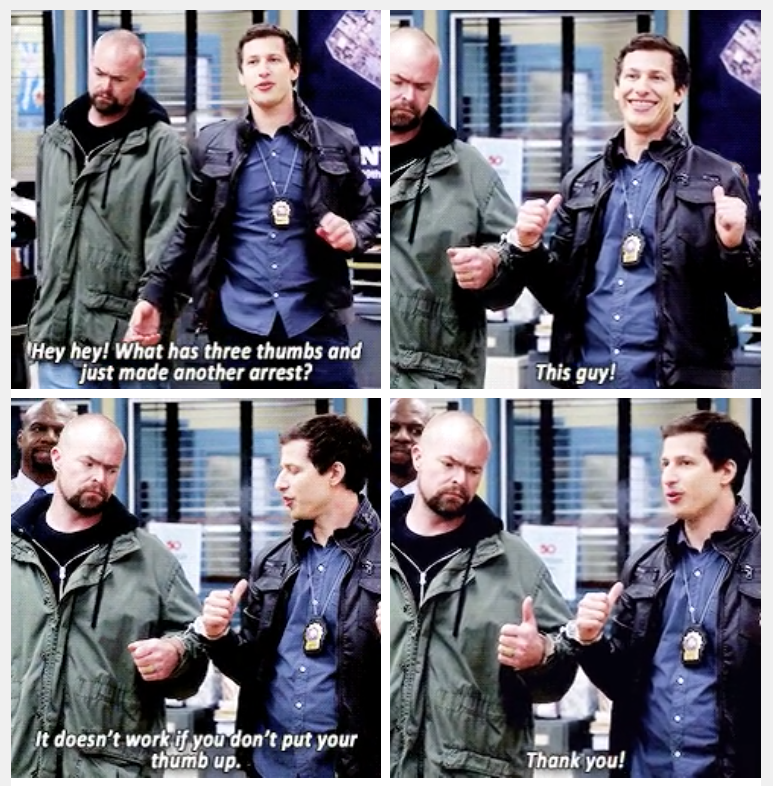 Part 1
What is an arrest?
Elements of an arrest
Communication of intention to make an arrest; and 
Sufficient act of arrest or submission
some physical restraint is placed on the person; or
he or she submits to being arrested
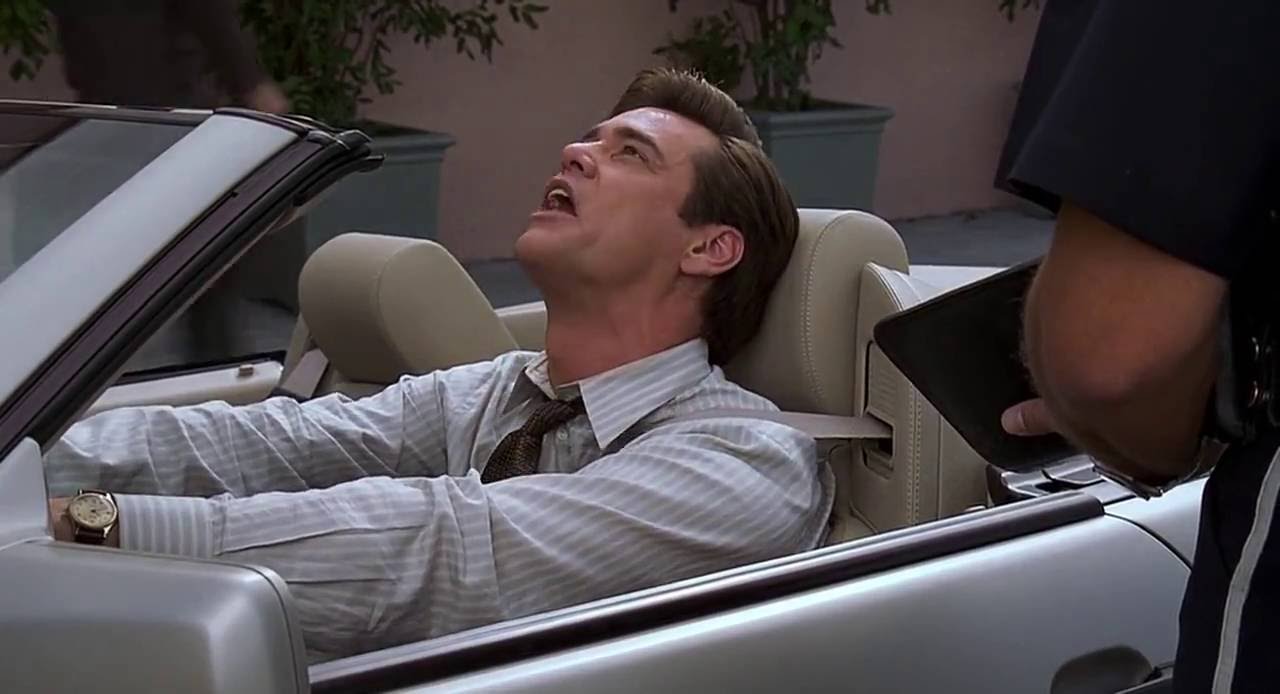 Alfio Licciardello v The Queen [2012] ACTCA 16
Facts: 
Appellant pulled over for running a red light. 
Police approached him and asked for his licence.
He said he didn’t have one … and had just been released from gaol for driving offences.
A. “I can’t go back, I can’t go back to gaol, please don’t arrest me.”
P. “You will be coming with us”
A. “Does that mean I’m under arrest?”  
P. “Yes, you are under arrest. You will have to accompany us to the City Station.”
The appellant then walked around his car … and ran away.
Alderson v Booth [1969] 2 QB 216
Lord Parker CJ at 220-221: 
There are a number of cases, both ancient and modern, as to what constitutes an arrest, and whereas there was a time when it was held that there could be no lawful arrest unless there was an actual seizing or touching, it is quite clear that that is no longer the law. There may be an arrest by mere words, by saying “I arrest you” without any touching, provided, of course, that the defendant submits and goes with the police officer.
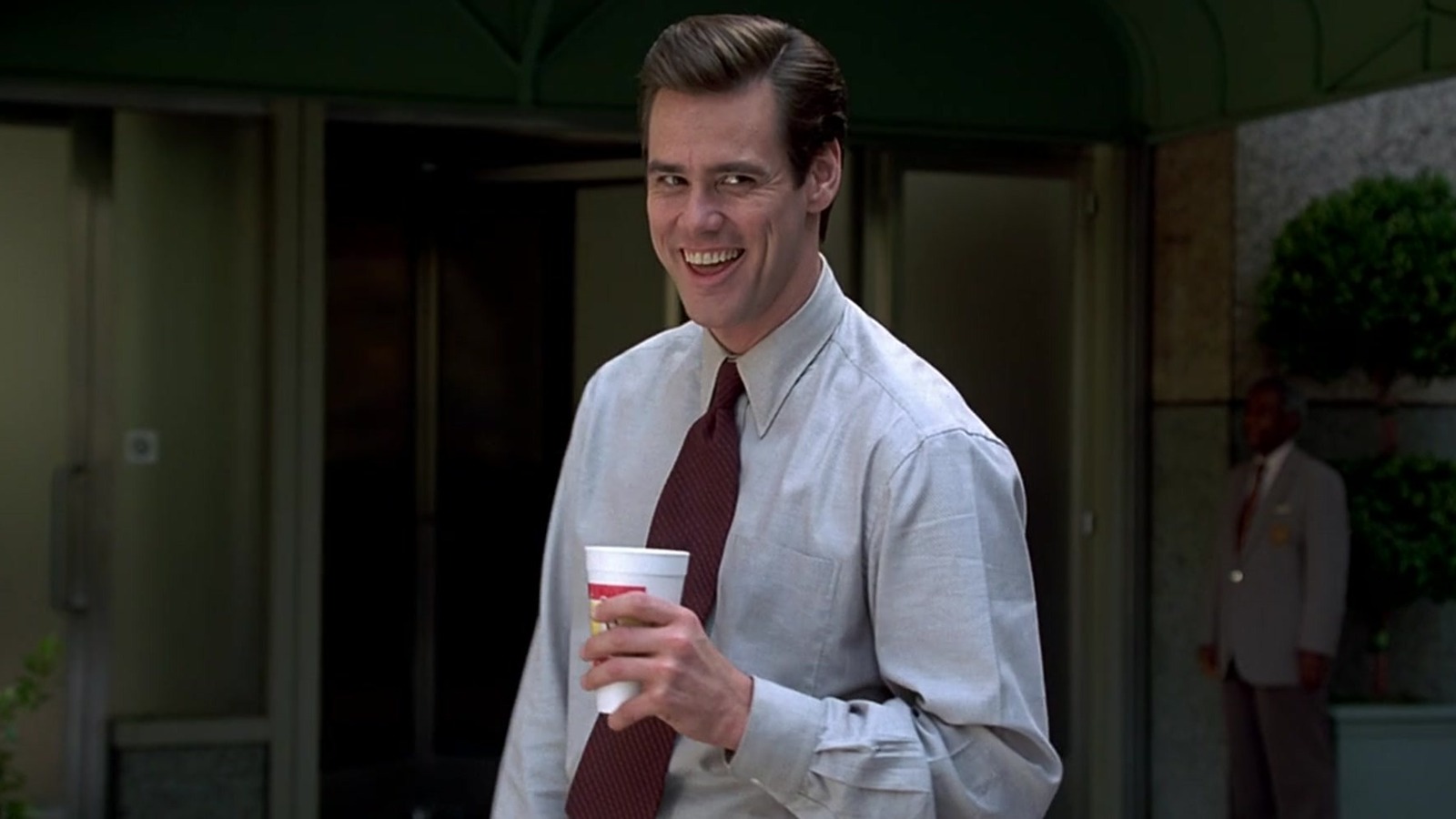 Alfio Licciardello v The Queen [2012] ACTCA 16
Held:
[30] In the present appeal, the evidence at trial establishes that the constables informed the appellant that he was under arrest and of the reason for his being under arrest. However no physical restraint was imposed on the appellant. Furthermore, the appellant did not submit to being arrested, as his actions in departing the scene make clear. Accordingly, the second element necessary to complete an arrest has not been established. Upon these facts it cannot be said that the appellant was guilty of escaping arrest, as the arrest had not been effected prior to the appellant fleeing.
Part 2
When is an arrest (un)lawful?
“Prima facie, a lawful exercise of power is an exercise of power in which the police officer complies with the requirements imposed by statute.”
- Leeming JA, Bugmy v Director of Public Prosecutions (NSW) NSWCA 70 at [45]
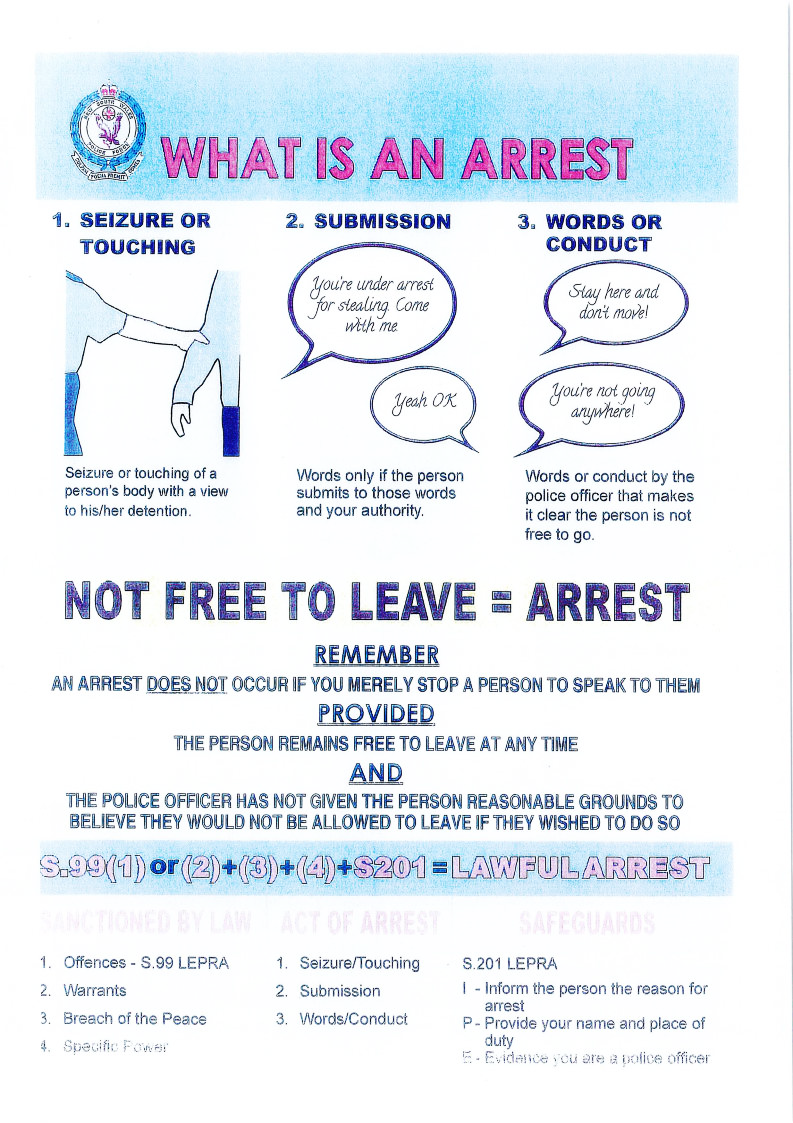 WELCOME TO THE POLICE ACADEMY
The lawful arrest formula:

Section 99(1) 
(or Warrant or Breach of the Peace or Specific power)
+
Section 201
=
Lawful arrest!
ACT OF ARREST
SAFEGUARDS
SANCTIONED BY LAW
Key Legislation
Section 99 of the Law Enforcement (Powers and Responsibilities) Act 2002 (“LEPRA”) 

Section 77 of the Bail Act 2013 (“Bail Act”)

Both sections also place limits on the use of that power.
“… the statute empowers an officer to infringe a person’s liberty but at the same time requires that officer to consider certain matters…”
- Leeming JA, Bugmy v Director of Public Prosecutions (NSW) NSWCA 70 at [45]
Section 99 LEPRA
99  Power of Police Officers to Arrest Without Warrant
A police officer may, without a warrant, arrest a person if--
the police officer suspects on reasonable grounds that the person is committing or has committed an offence, and
the police officer is satisfied that the arrest is reasonably necessary for any one or more of the following reasons—
…
I got ninety-nine problems but arrest ‘aint one
to stop the person committing or repeating the offence or committing another offence 
 to stop the person fleeing from a police officer or from the location of the offence,
 to enable inquiries to be made to establish the person's identity if it cannot be readily established or if the  police officer suspects on reasonable grounds that identity information provided is false,
 to ensure that the person appears before a court in relation to the offence,
 to obtain property in the possession of the person that is connected with the offence,
 to preserve evidence of the offence or prevent the fabrication of evidence,
 to prevent the harassment of, or interference with, any person who may give evidence …,
 to protect the safety or welfare of any person (including the person arrested),
  because of the nature and seriousness of the offence.
Section 77 Bail Act 2013
Unless section 77A applies [i.e. where a court has issued a warrant] a police officer who believes, on reasonable grounds, that a person has failed to comply with, or is about to fail to comply with, a bail acknowledgment or a bail condition, may--
 decide to take no action in respect of the failure or threatened failure, or
 issue a warning to the person, or
 issue a notice to the person (an "application notice" ) that requires the person to appear before a court or authorised justice, or
 issue a court attendance notice to the person (if the police officer believes the failure is an offence), or
 arrest the person, without warrant, and take the person as soon as practicable before a court or authorised justice, or
apply to an authorised justice for a warrant to arrest the person.
Section 77 Bail Act 2013
(3) The following matters are to be considered by a police officer in deciding whether to take action, and what action to take (but do not limit the matters that can be considered)--
 the relative seriousness or triviality of the failure or threatened failure,
 whether the person has a reasonable excuse for the failure or threatened failure,
 the personal attributes and circumstances of the person, to the extent known to the police officer,
 whether an alternative course of action to arrest is appropriate in the circumstances.
1. No reasonable suspicion: LEPRA
If a police officer arrests someone they do not suspect on reasonable grounds is committing or has committed an offence, the arrest is unlawful: cf. s 99(1)(a) LEPRA.

What does suspect on reasonable grounds mean?
Hyder v Commonwealth of Australia [2012] NSWCA 336
Facts
Appellant arrested by Federal Police on suspicion of  tax fraud - “Operation Starfish” 
Turned out to be a case of mistaken identity. 
Appellant then tried to sue police for false imprisonment.

Held 
From [15] McColl JA outlines a number of propositions relevant to “reasonable suspicion”.
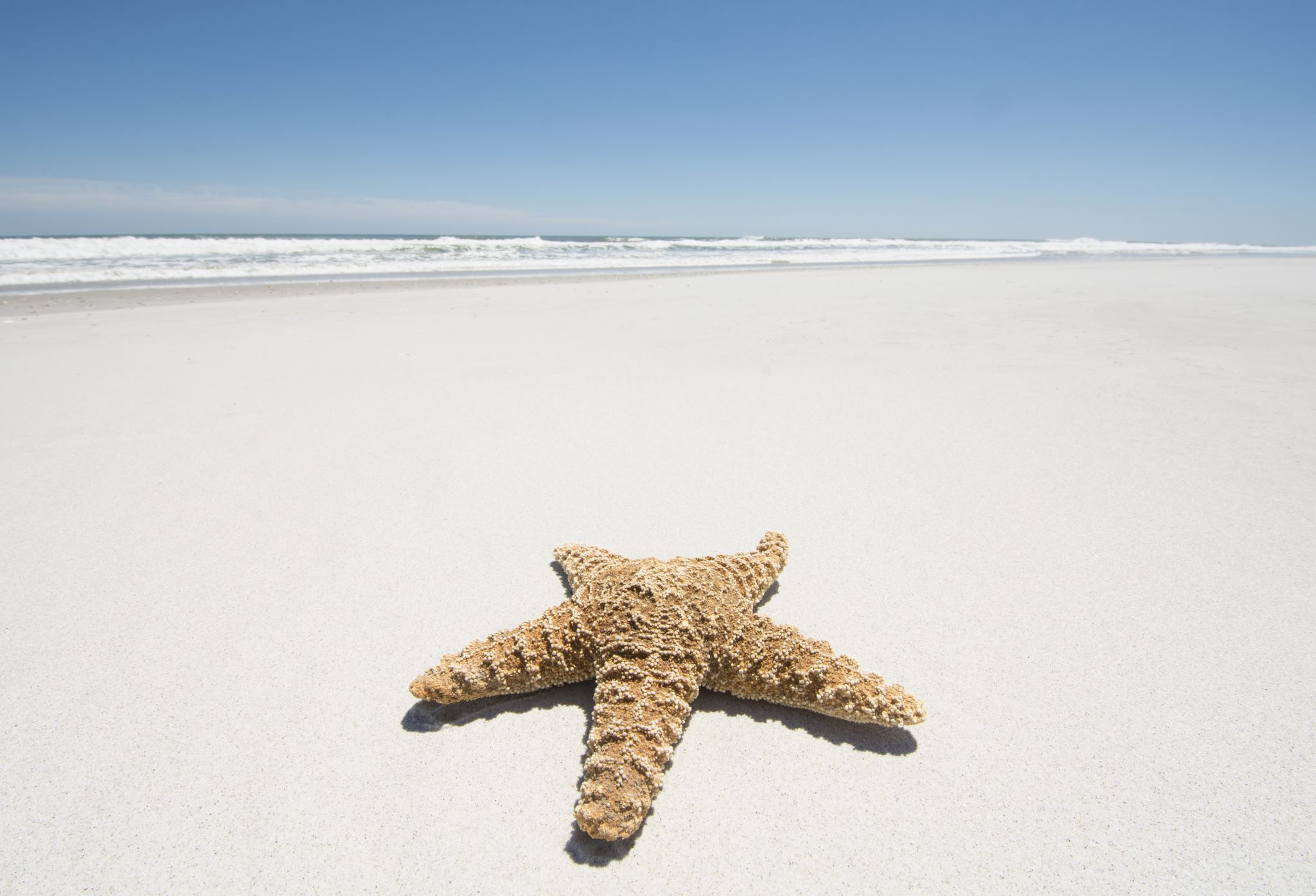 Hyder v Commonwealth of Australia [2012] NSWCA 336
1. There must be some factual basis for the suspicion:
(4) There must be some factual basis for either the suspicion or the belief: George v Rockett (at 112); the state of mind may be based on hearsay material or materials which may be inadmissible in evidence; the materials must have some probative value: R v Rondo [2001] NSWCCA 540;
(9) “The identification of a particular source, who is reasonably likely to have knowledge of the relevant fact, will ordinarily be sufficient to permit the Court to assess the weight to be given to the basis of the expressed [state of mind] and, therefore, to determine that reasonable grounds for [it] exist.” New South Wales Crime Commission v Vu (at [46])

2. The purpose of the legislation is to make the police accountable:
(3) The proposition that it must be the arresting officer who has reasonable grounds to suspect (or believe) the alleged suspect to be guilty of an arrestable offence is intended to ensure that “[t]he arresting officer is held accountable ... [and] is the compromise between the values of individual liberty and public order”: O'Hara v Chief Constable of Royal Ulster Constabulary (at 291)
“The compromise between the values of individual liberty and public order”
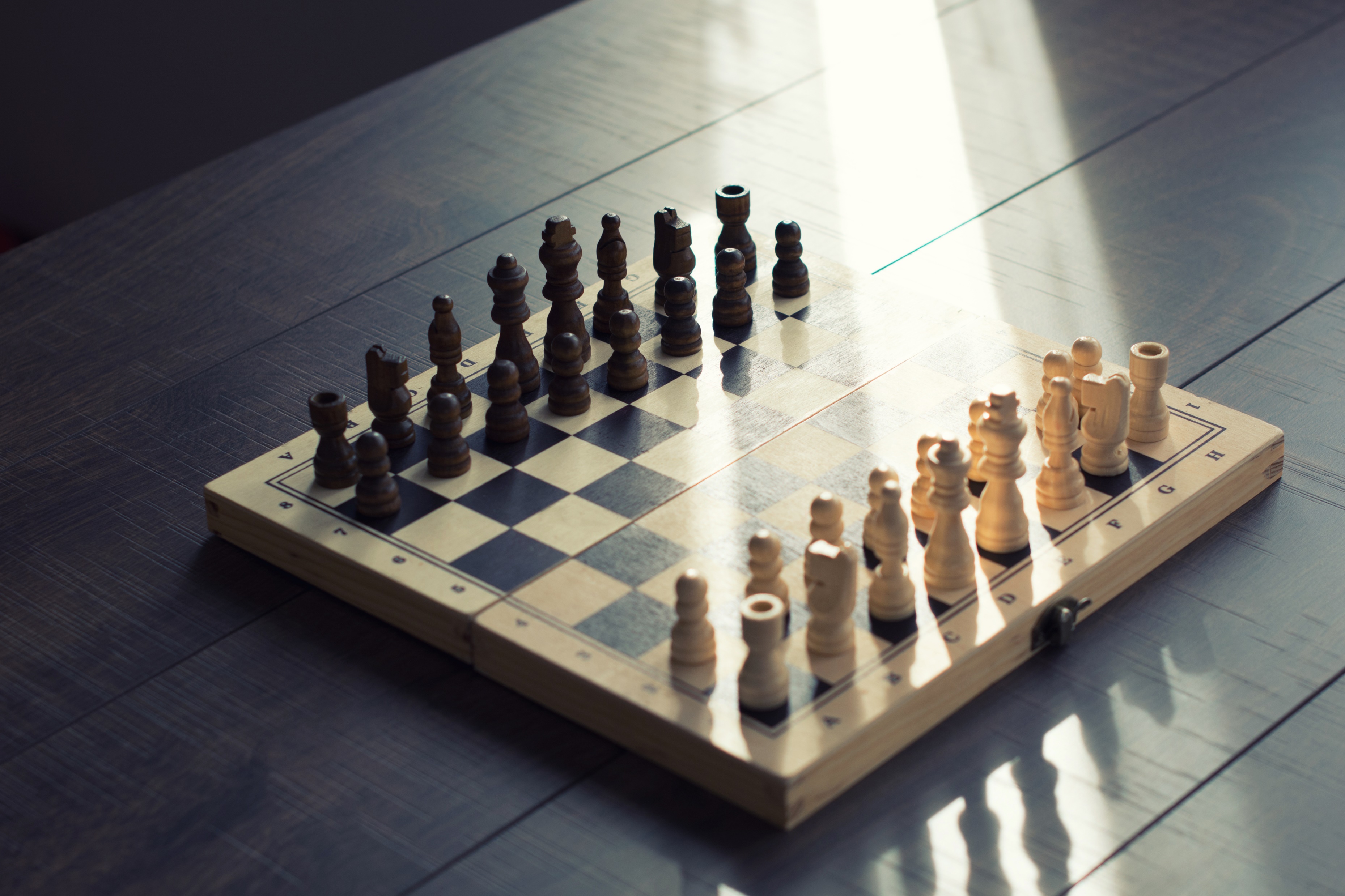 New South Wales v Robinson [2019] HCA 46
Facts: 	
Respondent attended police station in response to police attempts to contact him. 
He was immediately arrested, without warrant, for breach of an AVO. 
The appellant was offered, and accepted, the opportunity to participate in a record of interview. He was released without charge at the conclusion of the interview.
Commenced civil proceedings for wrongful arrest and false imprisonment. 
The arresting officer gave evidence that a decision about whether or not to charge the appellant depended on what he said in the interview and that, at the time of the arrest, he had not decided to charge him.
New South Wales v Robinson [2019] HCA 46
Issue:	
Whether the arrest of the respondent was lawful under s 99 of LEPRA in circumstances where there was no positive intent to lay charges at the time of arrest.
Held:
Section 99(3) says the arresting police officer must, as soon as is reasonably practicable, take the person who has been arrested before an authorised officer to be dealt with according to law.
This means, the police officer must have intention to charge that person at the time of arrest. As no decision whether to charge the appellant had been made at the time of arrest, the arrest was not for the purpose of commencing the criminal process; accordingly, it was unlawful.
Principles from Robinson
The reasonable suspicion must exist at the time of the arrest. 
There must be a positive intention to lay charges.
Can’t take into account the investigation period. 
Arrest for purposes of investigation is unlawful.
Bail Act
Corresponding requirement that the officer ‘believes, on reasonable grounds’ that the person ‘has failed to comply with … a bail condition.’
A reasonable belief is actually a higher state of subjective apprehension than a reasonable suspicion (cf. Rondo at [53](a)).
Example – Bail Act Arrest
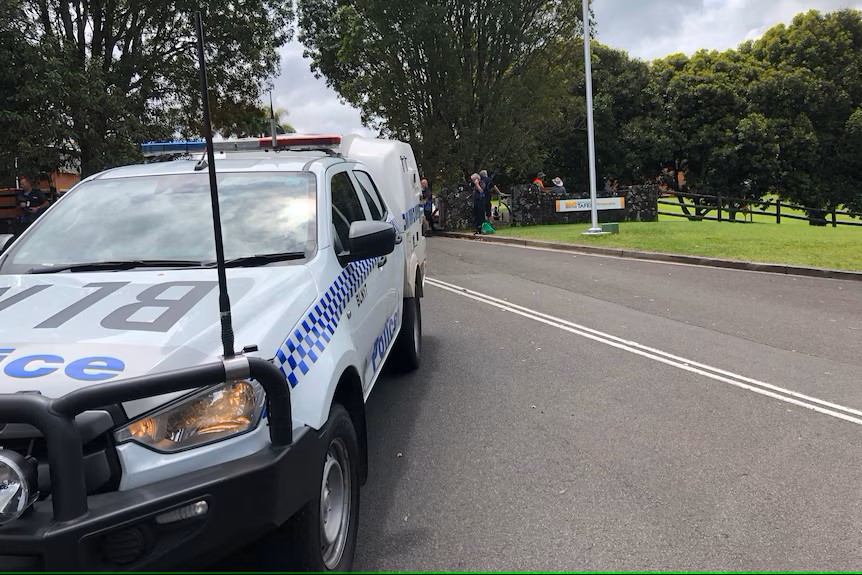 14-year-old Aboriginal boy
Walking down street with a friend, eating a meat pie. 
Stopped by police and questioned: 
“Aren’t you on bail?”
“I’m allowed to be out.”
“Stay here, don’t move. I’m going to confirm your bail conditions.”
Personal search – car keys etc.
Taken to police station.
2. Not reasonably necessary (arrest as last resort)
DPP v Carr [2002] NSWSC 194
Held per Smart AJ at [35]: 
“This Court in its appellate and trial divisions has been emphasising for many years that it is inappropriate for powers of arrest to be used for minor offences where the defendant’s name and address are known, there is no risk of him departing and there is no reason to believe that a summons will not be effective.
Arrest is an additional punishment involving deprivation of freedom and frequently ignominy and fear. The consequences of the employment of the power of arrest unnecessarily and inappropriately and instead of issuing a summons are often anger on the part of the person arrested and an escalation of the situation leading to the person resisting arrest and assaulting the police. The pattern in this case is all too familiar. It is time that the statements of this Court were heeded.”
“Are we still doing Carr?”
- Unnamed magistrate
Robinson v State of New South Wales [2018] NSWCA 231 at [233]
Section 99 must be read in light of fundamental common law principles such as the principle of personal liberty. 
“Clear words are required in a statute before it will be construed as authorising the holding of an arrested person in custody for a purpose other than for giving effect to the common law purpose of arrest. It is of critical importance for the existence and protection under the law of personal liberty, that the circumstances in which a police officer may, without warrant, arrest or detain an individual be strictly confined, plainly stated and readily ascertainable. Arrest should be reserved for circumstances in which it is clearly necessary and where it is inappropriate to resort to the power of arrest when the issue and service of a summons would suffice adequately.”
“Are we still doing Carr?”
“Yes.”
- Unnamed magistrate
- New South Wales Court of Criminal Appeal
3. Failure to comply with legislative safeguards
LEPRA
Police officers to provide information – Section 201-203
Excessive use of force – Section 231
Maximum investigation period - Section 115 
Arrest no longer necessary

Bail Act 
e.   Failure to consider considerations – Section 77(3) Bail Act
a. Duty to Provide Information When Exercising Powers
202 Police Officers to Provide Information When Exercising Powers 
A police officer who exercises a power to which this Part applies must provide the following to the person subject to the exercise of the power--
evidence that the police officer is a police officer (unless the police officer is in uniform),
the name of the police officer and his or her place of duty,
the reason for the exercise of the power.
NB. Section 204A of LEPRA provides that the validity of the arrest will not be affected by the officer’s failure to provide his or her name and place of duty.
b. Excessive use of force
231 Use of Force in Making an Arrest
A police officer or other person who exercises a power to arrest another person may use such force as is reasonably necessary to make the arrest or to prevent the escape of the person after arrest.

Keep in mind an arrest is a ‘continuing act’: Holgate-Mohammed v Duke [1984] AC 437 at 441
A lawful arrest can become unlawful if excessive force is used. Conversely, an unlawful arrest can become lawful: Michaels v The Queen (1995) 184 CLR 117 at [8].
Courts tend to give police some leeway…
“What’s wrong with that, Mr Morrison?
c. Exceeding maximum investigation period
Section 115 of LEPRA states:
(1) The investigation period is a period that begins when the person is arrested and ends at a time that is reasonable having regard to all the circumstances, but does not exceed the maximum investigation period.
(2) The maximum investigation period is 6 hours or such longer period as the maximum investigation period may be extended to by a detention warrant.
Whether an investigation period is reasonable depends on the facts of the case. 
Robinson at [53]: “In some cases, possibly many – for example, cases of relatively minor offences where the facts are clear – it might not be reasonable to detain the person for any significant period of time at all.”
d. Arrest no longer necessary
If an arrest no longer becomes necessary, police officers are empowered (and in fact, required) to discontinue the arrest.
Combined effect of statue (e.g. LEPRA s 105, Bail Act  s 77(2)) and common law emphasis on fundamental importance of personal liberty (Carr, Robinson, Michaels etc.)
Williams v R [1986] HCA 88: “The right to personal liberty cannot be impaired or taken away without lawful authority and then only to the extent and for the time which the law prescribes.”
e. Failure to consider the considerations
Bail Act s 77
Unless section 77A applies [i.e. where a court has issued a warrant] a police officer who believes, on reasonable grounds, that a person has failed to comply with, or is about to fail to comply with, a bail acknowledgment or a bail condition, may—
[…]
(e) arrest the person, without warrant, and take the person as soon as practicable before a court or authorised justice, or
Section 77 Bail Act 2013
(3) The following matters are to be considered by a police officer in deciding whether to take action, and what action to take (but do not limit the matters that can be considered)--
 the relative seriousness or triviality of the failure or threatened failure,
 whether the person has a reasonable excuse for the failure or threatened failure,
 the personal attributes and circumstances of the person, to the extent known to the police officer,
 whether an alternative course of action to arrest is appropriate in the circumstances.

What happens if police don’t consider the considerations?
Bugmy v Director of Public Prosecutions (NSW) [2024] NSWCA 70
Facts 	
Ms Bugmy was charged with an offence of ‘use carriage service to menace/​harass/​offend’ 
She was granted bail. 
Condition that she not contact Broken Hill Police Station unless it’s an emergency. 
She contacts Broken Hill Police Station. Yells at the officer called him names. 
Constable McCrindell  attends Ms Bugymy’s home with four other officers. He immediately informs her that  she is under arrest. 
Ms Bugmy resists and is charged with ‘resist officer in execution of duty’ contrary to s 58 of the Crimes Act.
Bugmy v Director of Public Prosecutions (NSW) [2024] NSWCA 70
Issue
The issue in the case was whether Constable McCrindell was acting in the execution of his duty when he arrested Ms Bugmy. 
Significantly, Constable McCridell admitted in cross-examination that when he exercised his power under s 77(1) of the Bail Act 2013 to arrest Ms Bugmy for breaching her bail he did not consider the matters outlined in s 77(3) of the Act.
Bugmy v Director of Public Prosecutions (NSW) [2024] NSWCA 70
Held	
Failure to comply with s 77(3) does render an arrest for breach of bail invalid. 
Per Leeming JA: [45] The starting point is that the statute empowers an officer to infringe a person’s liberty but at the same time requires that officer to consider certain matters. Prima facie, a lawful exercise of power is an exercise of power in which the police officer complies with the requirements imposed by statute. It is improbable, especially when a statute confers a power of arrest, that an exercise of the power will be lawful even if the constraints upon it have been breached. That reflects settled principles of construction. 
[46] One aspect of construing such legislation strictly is that obligations imposed upon the arresting officer are to be complied with if the exercise of the power is to be lawful.
Arrest with a warrant
101 Power to arrest with warrant
(1) A police officer acting in accordance with a warrant issued under any Act or law may arrest or deal with the person named in the warrant in accordance with the warrant.

Safeguards in ss 202 and 231 of LEPRA still apply. 
Arrest pursuant to an invalid warrant will not be made lawful even if police would had grounds to arrest the person without a warrant, such as under s 99 of LEPRA.
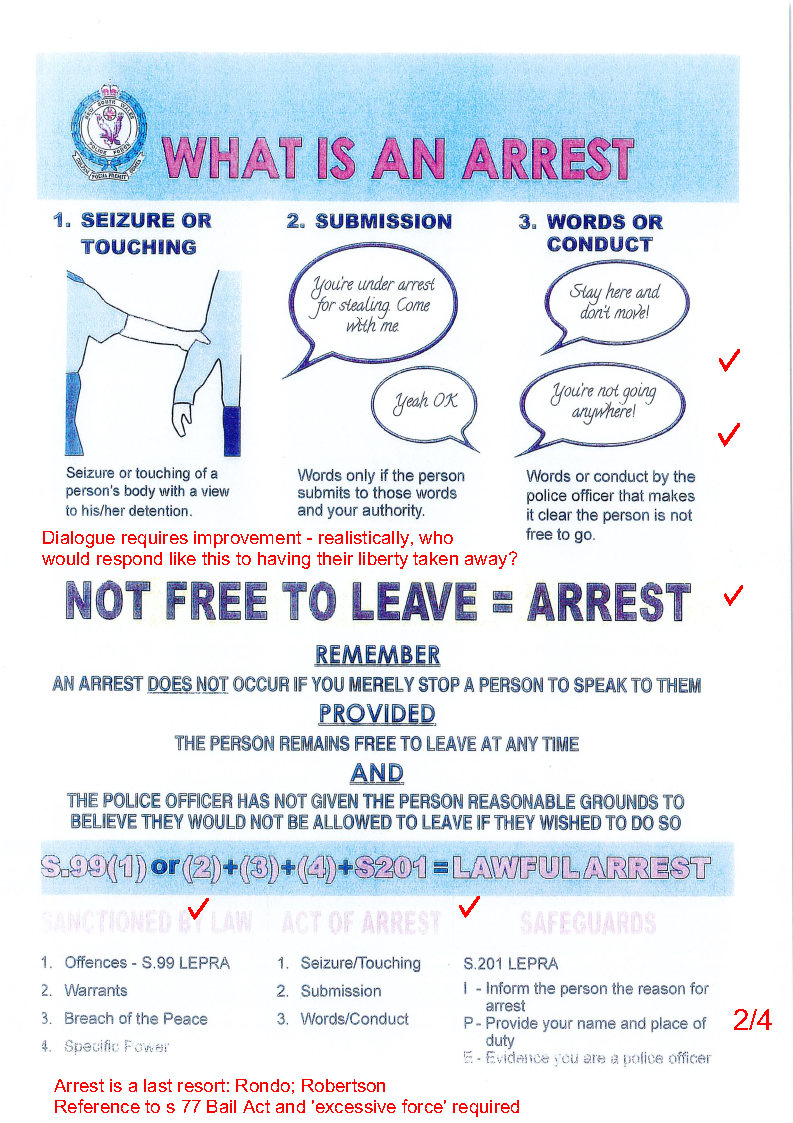 WELCOME TO THE POLICE ACADEMY
The lawful arrest formula:

Section 99
(or Warrant or Breach of the Peace or Specific power)
+ 
“Last resort”
Made in circumstances in which it is clearly necessary and it is not inappropriate to resort to the arrest power: Carr; Robinson [233]
+ 
Section 201 - Section 231 (reasonable use of force)
+ 
Section 105 (arrest does not become unnecessary)
+ 
Section 115 (reasonable investigation period)
=
Lawful arrest!
How do we argue this?
Demonstrating an arrest is not reasonably necessary
Example: Anna Smith
19-year-old client.
Suffering from severe anxiety and PTSD. 
6 months ago incident with hospital staff.
Police come to her door to serve a CAN…
2 x assault officer in execution of duty.
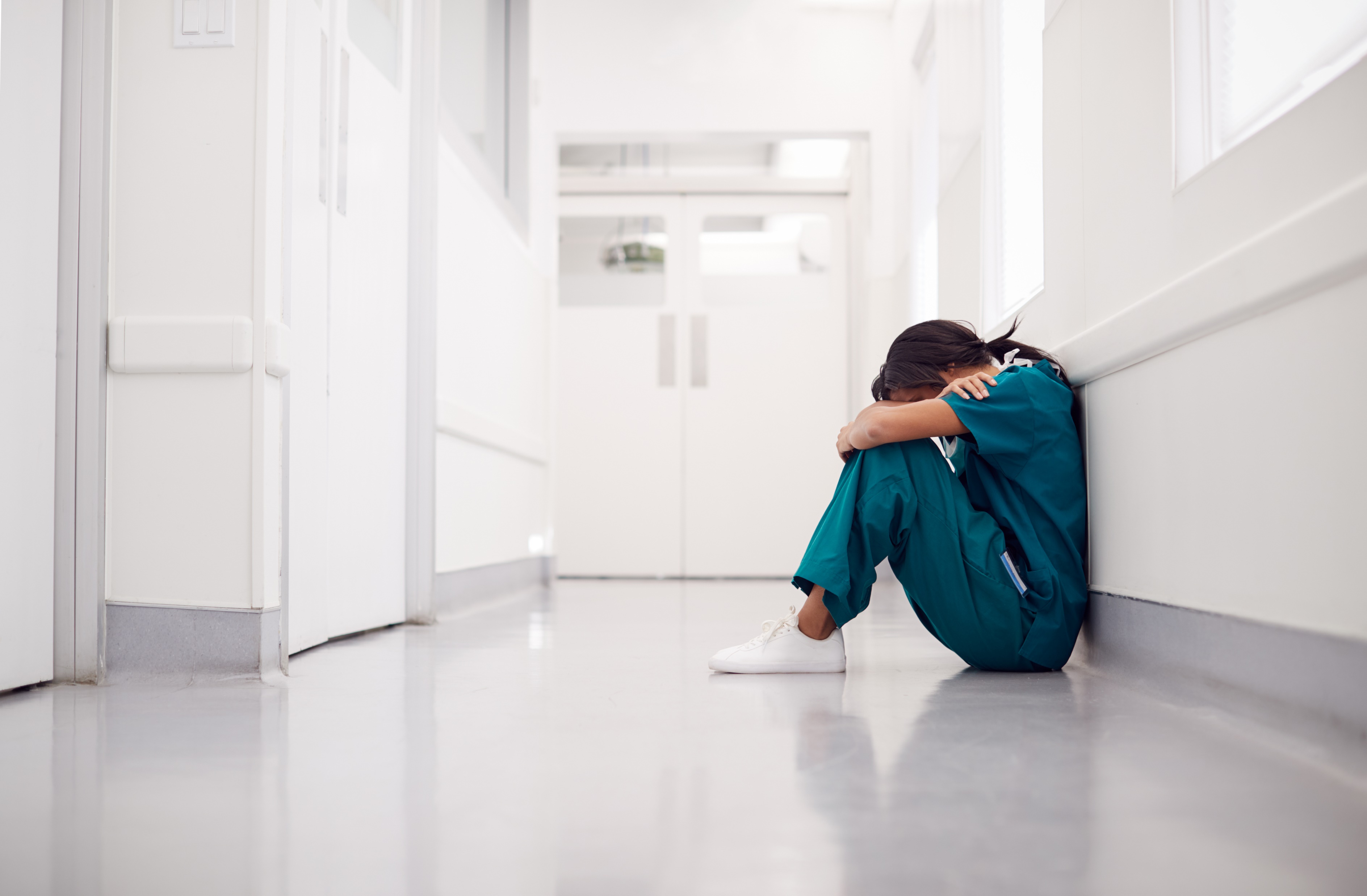 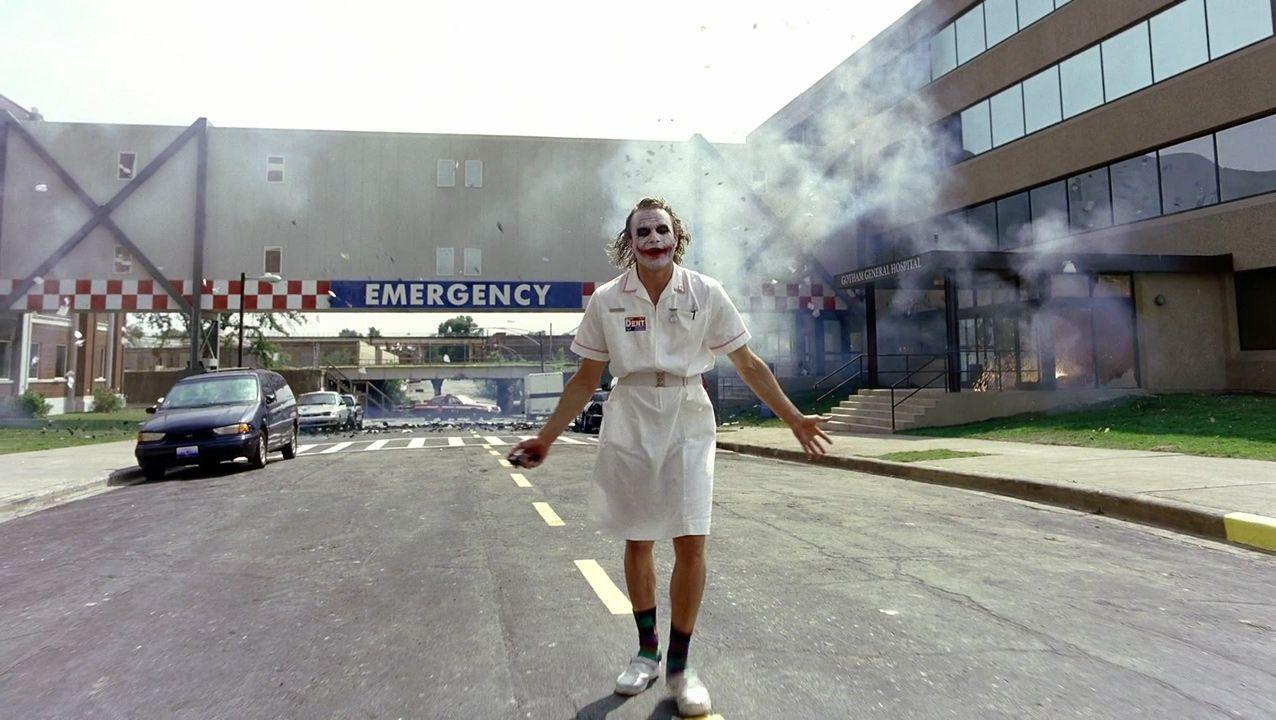 Examination in Chief
[BWV played of initial conversation]
Q. What happened at the conclusion of that? 
A. I asked her a question, because I was going issue a Future Service CAN for assault, and she told me she was homeless and had no fixed place of abode.
Q. What was your next course of action in relation to that? 
I turned my video camera back on and informed her she was under arrest. 
Q. For what purposes? 
A. To ensure her appearance before the Court, and also for the threats she made to burn the hospital down, for the safety of victims and welfare.
Examination in Chief
[BWV played of initial conversation]
Q. What happened at the conclusion of that? 
A. I asked her a question, because I was going issue a Future Service CAN for assault, and she told me she was homeless and had no fixed place of abode.
Q. What was your next course of action in relation to that? 
I turned my video camera back on and informed her she was under arrest. 
Q. For what purposes? 
A. To ensure her appearance before the Court, and also for the threats she made to burn the hospital down, for the safety of victims and welfare.
I got ninety-nine problems but arrest ‘aint one
to stop the person committing or repeating the offence or committing another offence 
 to stop the person fleeing from a police officer or from the location of the offence,
 to enable inquiries to be made to establish the person's identity if it cannot be readily established or if the  police officer suspects on reasonable grounds that identity information provided is false,
 to ensure that the person appears before a court in relation to the offence,
 to obtain property in the possession of the person that is connected with the offence,
 to preserve evidence of the offence or prevent the fabrication of evidence,
 to prevent the harassment of, or interference with, any person who may give evidence …,
 to protect the safety or welfare of any person (including the person arrested),
  because of the nature and seriousness of the offence.
I got ninety-nine problems but arrest ‘aint one
to stop the person committing or repeating the offence or committing another offence 
 to stop the person fleeing from a police officer or from the location of the offence,
 to enable inquiries to be made to establish the person's identity if it cannot be readily established or if the  police officer suspects on reasonable grounds that identity information provided is false,
 to ensure that the person appears before a court in relation to the offence,
 to obtain property in the possession of the person that is connected with the offence,
 to preserve evidence of the offence or prevent the fabrication of evidence,
 to prevent the harassment of, or interference with, any person who may give evidence …,
 to protect the safety or welfare of any person (including the person arrested),
  because of the nature and seriousness of the offence.
1. Tie them to their reasons
Q. When the prosecutor asked you why you needed to arrest Ms Smith, you gave these three reasons: to ensure her appearance before the Court, because of the threats made to the hospital, and the safety of victims.
A. Yep.
2. Confront with contradictory facts
Q. In regards to ensuring her appearance before the Court, you would agree, firstly, that there's no evidence that she ever failed to appear before a court when required. No record of that.
A. No.
Q. You would also agree that she attended the police station to be a witness in a matter and provided a statement on 16 February?
A. Yes.
Q. That was after the alleged assault at the hospital?
A. Yes.
Q. You also had the contact details for her mother and her sister and her ex-partner at the time.
A. Yes.
Q. Her ex-partner was able to assist you in finding where she was?
A. Yes. That day.
Q. You said the safety of the victims was an issue?
A. Yes.
Q. These alleged assaults happened on 5 December 2018?
 A. Yep.
Q. You spoke to Anna Smith on 3 May 2019?
A. Yep.
Q. That's almost six months later?
A. Yep.
Q. There'd been no further assaults made on these victims, do you agree?
A. I agree.
Q. There had been no further charges laid against my client?
A. Nope.
3. Refer to the manual
Q. I'm going to show you a document. This is an extract from the New South Wales Police Force Handbook. And I want to take you to page 202 of that handbook. That should be the third page of the document I handed you, and at the top there's a heading that says, "Least Restrictive Actions".
A. Yep.
Q. The handbook reads this:
"In all that you do, be sure to apply the least restrictive actions possible upon a person suffering from a mental illness. The use of force, whilst justifiable in appropriate circumstances, should be utilised as a last resort. Use effective communication skills and other tools at your disposal to de-escalate potentially violent situations, where possible."
A. Yep.
Q. It says, "Where possible, make an attempt to contact the person's treating clinician, or care coordinator".
A. Yes. I'm aware of those things. I thought you meant was there an officer specific to deal with mental health. There's no actual police officer--
Q. You're aware of those things, but you chose not to do any of those things at that time, did you?
A. No. I done - no, I done it at the police station.
Q. You've done it at the police station?
A. Yes.
Q. After you already arrested her?
A. After she was arrested, yes.
4. Look at the aftermath
HIS HONOUR
Q. Can I just clarify something with you, Senior Constable […] do I understand she was arrested, put in the paddy wagon, taken to the police station, the behaviour continued, mental health called, family called, taken to hospital, scheduled? 
A. Yes. 
Q. Then later that day, and later in your shift, that's when you served her with a Future Court Attendance Notice?
A. Yes
HIS HONOUR
Q. It wasn't a situation where after she was finished at the hospital, she was brought back to the police station and charged and bailed?
A. No.
Q. With bail conditions about her perhaps not approaching the victims of the alleged assault?
A. I had a discussion with the sergeant about that, and because she'd been dealt with under the Mental Health Act, we felt a Future Service CAN would be best, especially with her family were going to look after her.
I got ninety-nine problems but arrest ‘aint one
to stop the person committing or repeating the offence or committing another offence 
 to stop the person fleeing from a police officer or from the location of the offence,
 to enable inquiries to be made to establish the person's identity if it cannot be readily established or if the  police officer suspects on reasonable grounds that identity information provided is false,
 to ensure that the person appears before a court in relation to the offence,
 to obtain property in the possession of the person that is connected with the offence,
 to preserve evidence of the offence or prevent the fabrication of evidence,
 to prevent the harassment of, or interference with, any person who may give evidence …,
 to protect the safety or welfare of any person (including the person arrested),
  because of the nature and seriousness of the offence.
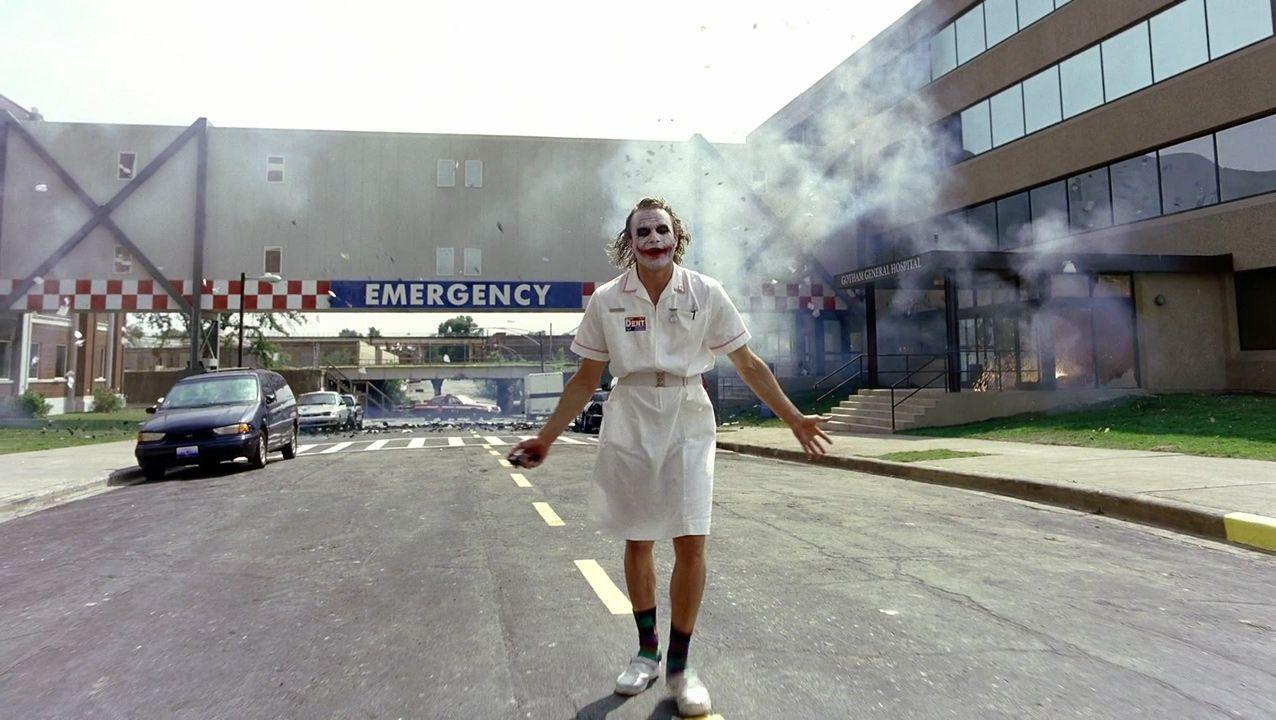 Part 3
What are the consequences of an unlawful arrest?
Police officer ceases to be acting in execution of his or her duty
In Re K (1993) 71 A Crim R 115, the Court said, in a joint judgment at 120:
A police officer acts in the execution of his duty from the moment he embarks upon a lawful task connected with his functions as a police officer and continues to act in the execution of that duty as long as he is engaged in the task provided he does not do anything outside the ambit of his duty so as to cease to be acting therein. (Approved by the High Court in Coleman v Power (2004) 220 CLR 1 at [117])

Assault, resist, hinder officer in execution of duty offence - now under s 60 Crimes Act 1900 
Escape lawful custody – common law
Evidence illegally or improperly obtained
138 Exclusion of improperly or illegally obtained evidence
Evidence that was obtained—
(a) improperly or in contravention of an Australian law, or
(b) in consequence of an impropriety or of a contravention of an Australian law,
is not to be admitted unless the desirability of admitting the evidence outweighs the undesirability of admitting evidence that has been obtained in the way in which the evidence was obtained.
Evidence illegally or improperly obtained
Onus is on the defendant to prove the illegality on the balance of probabilities: Evidence Act 1995 ss 142, 138.
Applies to evidence of any offence that was obtained ‘in consequence of’ the illegal arrest. 
There remains a discretion not to exclude the evidence: it “is not to be admitted unless the desirability of admitting the evidence outweighs the undesirability of admitting evidence”.
Meaning of obtained ‘in consequence of’
Whilst the ‘obtaining’ itself does not have to be illegal, there must be a causal connection between the arrest and the obtaining of the evidence: Cornwell v The Queen [2010] NSWCCA 59 at [178]-[180], [292].
NSW Court of Criminal Appeal has accepted that it is appropriate the apply the “but for” test of causation: R v Grech; R v Kadir [2017] NSWCCA 288 at [119].
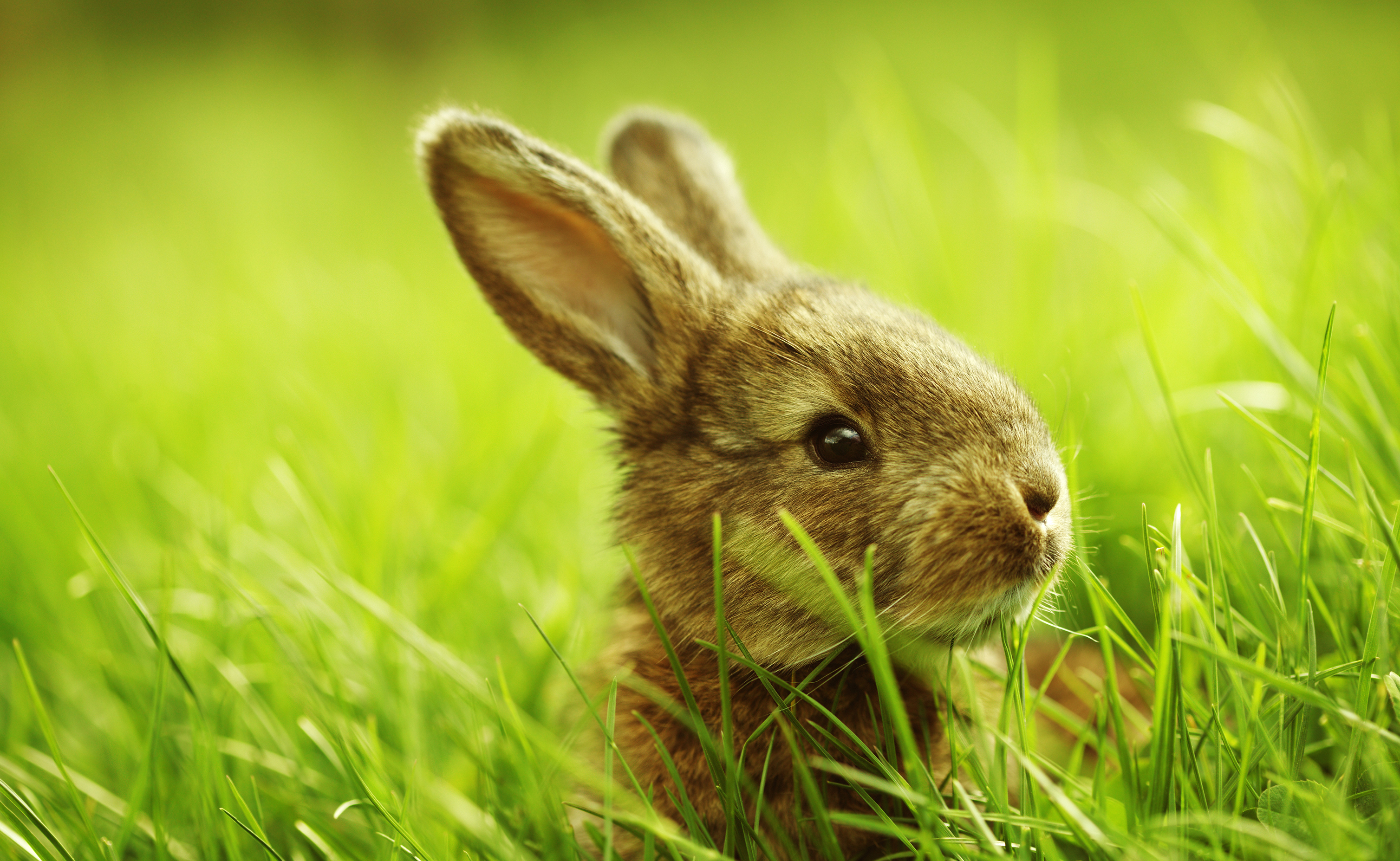 The ‘narrow’ approach
In Director of Public Prosecutions v Coe [2003] NSWSC 363, Adams J adopted a narrow approach to causation, stating that: 
“It does not seem to me that the evidence will have be “obtained” unless something more is shown than the mere causal link: the circumstances must be such as to fit fairly within the meaning of “obtained”, almost invariably because the conduct was intended or expected to (to a greater or lesser extent) achieve the commission of the offences.”
The ‘less narrow’ approach
Director of Public Prosecutions (NSW) v AM [2006] NSWSC 348, Hall J disagreed with this approach, stating: [80] With the greatest respect to the view expressed by Adams, J. in Coe (supra) at [24], I am unable to agree with all that is therein stated. Before identifying the area of disagreement, I record the following propositions:-
Where a law enforcement officer intentionally engages in purposive action designed or expected to procure or induce the commission of offences, then plainly evidence of those offences will have been “obtained” in relation to them.
Where a person is subject to an ill-advised or unnecessary arrest but the suspected offender acts in a way which amounts to a disproportionate reaction, an issue may arise, as it did in Coe , as to whether that offence can, as a matter of causation, be said to be a consequence of the arrest.
In other circumstances, however, offences that stem from an ill-advised and unnecessary arrest, may objectively be considered the anticipated or expected outcome and so “obtained” for the purposes of s.138. Carr is such a case.
The ‘less narrow’ approach
Where there are further offences committed as a result of an illegal arrest, you should consider whether the offences are of a kind that one might “expect” would occur (Cf. DPP v AM at [82]). 
If the subsequent offence is disproportionate, then the evidence may not be obtained ‘in consequence’ of the impropriety and s 138 EA would not apply.
Example
Police notice the accused riding his bicycle down the road without a helmet. They recognise him, having dealt with him on several previous occasions, and decide to arrest him. Before putting the accused in the back of the caged vehicle they perform a personal search in case he is carrying any weapons or dangerous articles. 
Police locate a clear resealable bag containing 0.1 grams of cannabis in his front right pocket.
During the search police the defendant objects and pulls away from police causing a scratch to one of the officers.
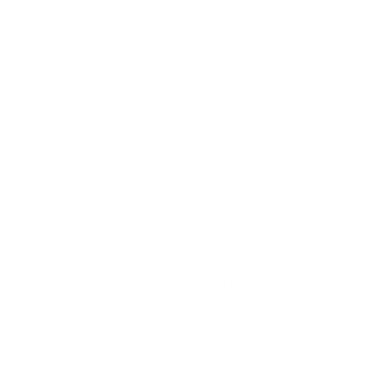 Example Continued…
The accused is taken back to the police station and kept in a holding cell for two hours. He becomes angry, threatens to kill the police sergeant on duty and floods the toilet in his cell, causing damage to the floor of the police station and requiring it to be professionally cleaned.
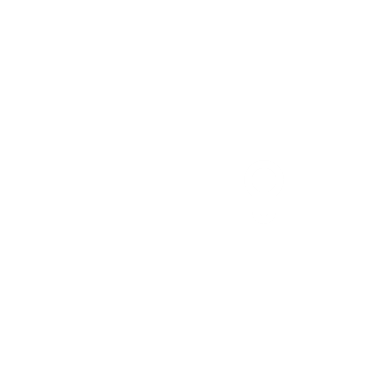 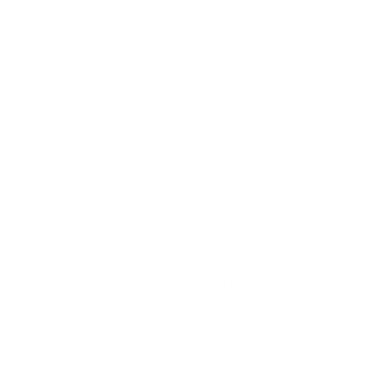 Excluding evidence under s 138
Higher courts have reaffirmed the importance of fundamental common law principles of personal liberty:
Micheals: ‘Personal liberty is the most important and fundamental of all common law rights.’
Robinson: ‘…critical importance for the existence and protection under the law of personal liberty’ of construing the arrests power strictly. 
Carr: ‘Arrest is an additional punishment involving deprivation of freedom and frequently ignominy and fear.’
Hyder: ‘…important function of the law to keep police officers accountable as a way of upholding the value of individual liberty and striking a compromise between individual liberty and public order.’
Excluding evidence under s 138
Set up ideological conflict early and well
“The compromise between the values of individual liberty and public order”

Emphasise accountability at all levels and the court’s role.

Demonstrate breaches were numerous, unnecessary, high-handed, part of a concerning culture, a breach of police policy etc.
We stand at the junction of  that “compromise between the values of individual liberty and public order”
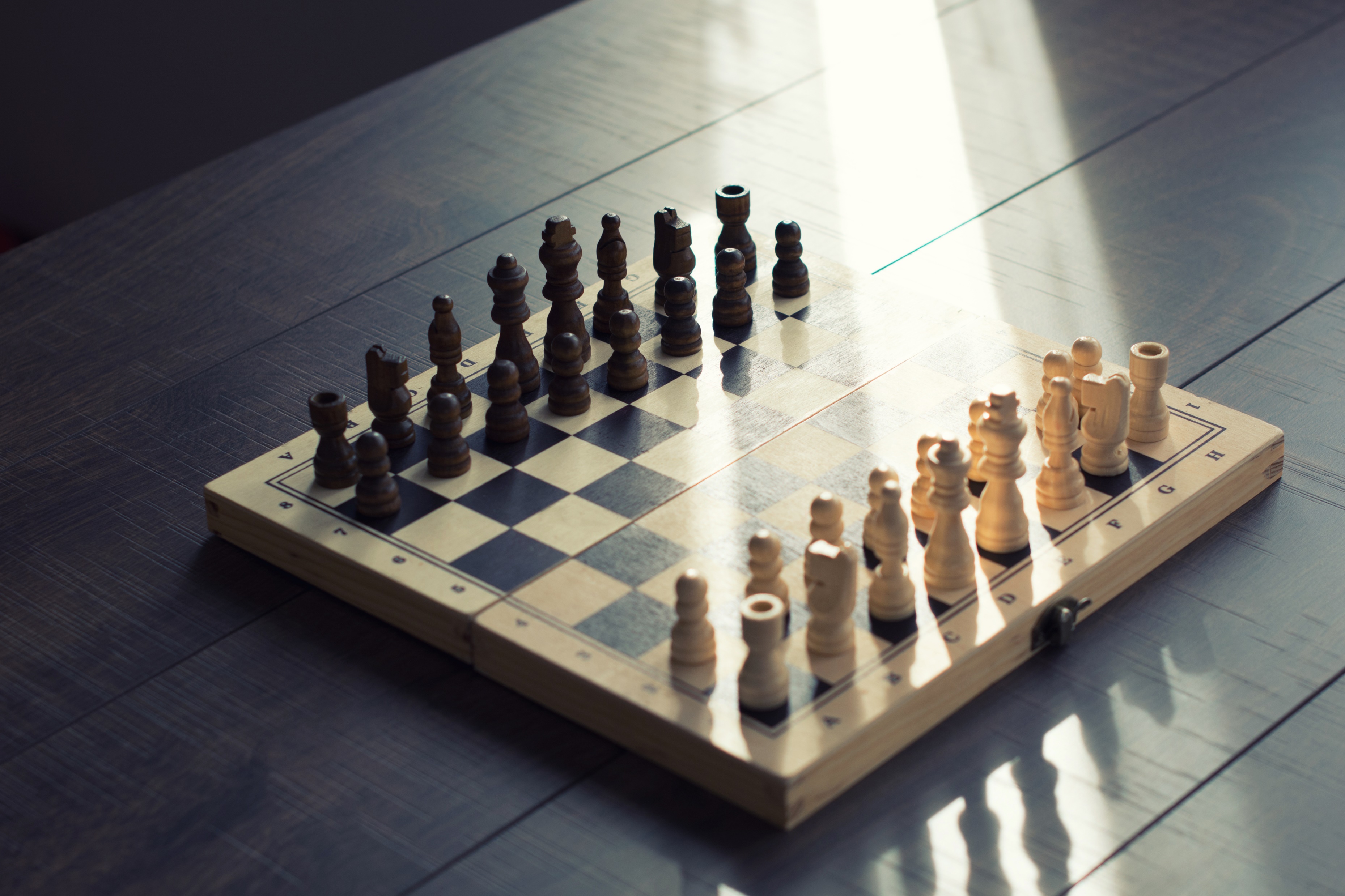 Questions?
A Practical Guide to Unlawful Arrests
Isaac Morrison, Solicitor Advocate, Legal Aid
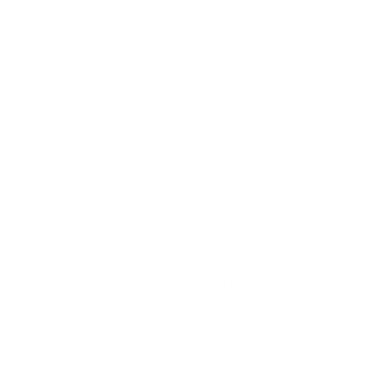